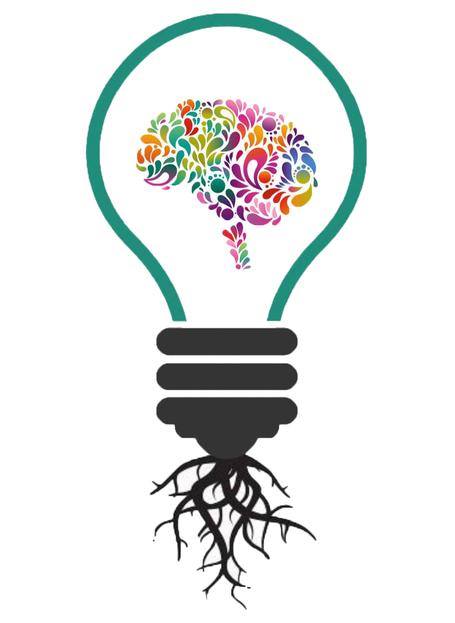 CREATIVE TEACHING and LEARNING  ERASMUS+
Lisbon, Portugal – 26-30 April, 2017
Augmented  Reality

Stanimira Valcheva
history  teacher
SU “Ekzarh Antim I” - Kazanlak, Bulgaria
These are some of the Auras I’ve made for my history classes…
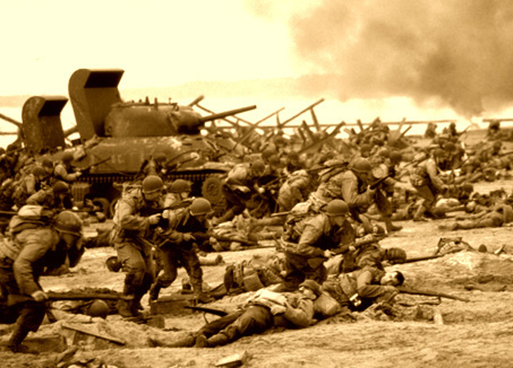 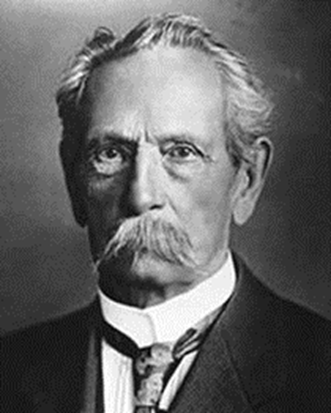 TO SEE AN  AURA  YOU  NEED ….

To install Aurasma on your phone  ….




When you click on the icon probably you will see this…
      …. That’s the MENU…
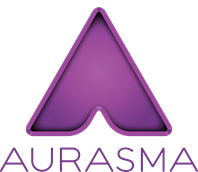 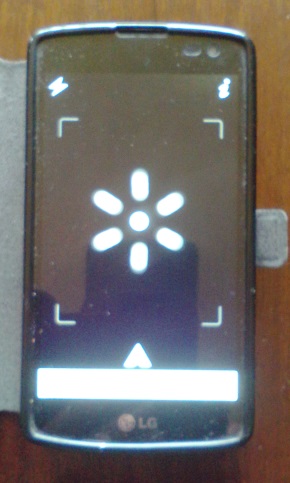 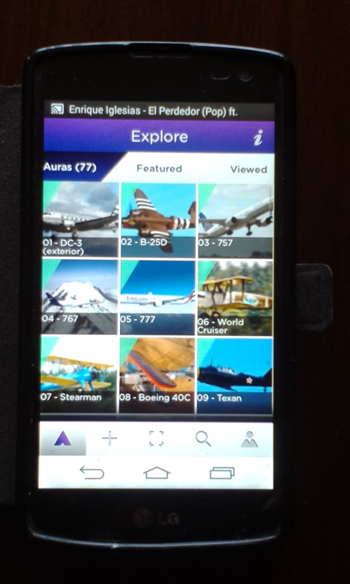 .…touch it and you’ll see this…

….go to search….
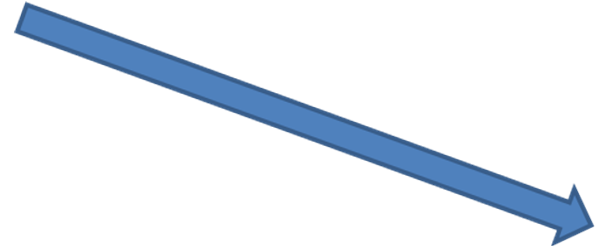 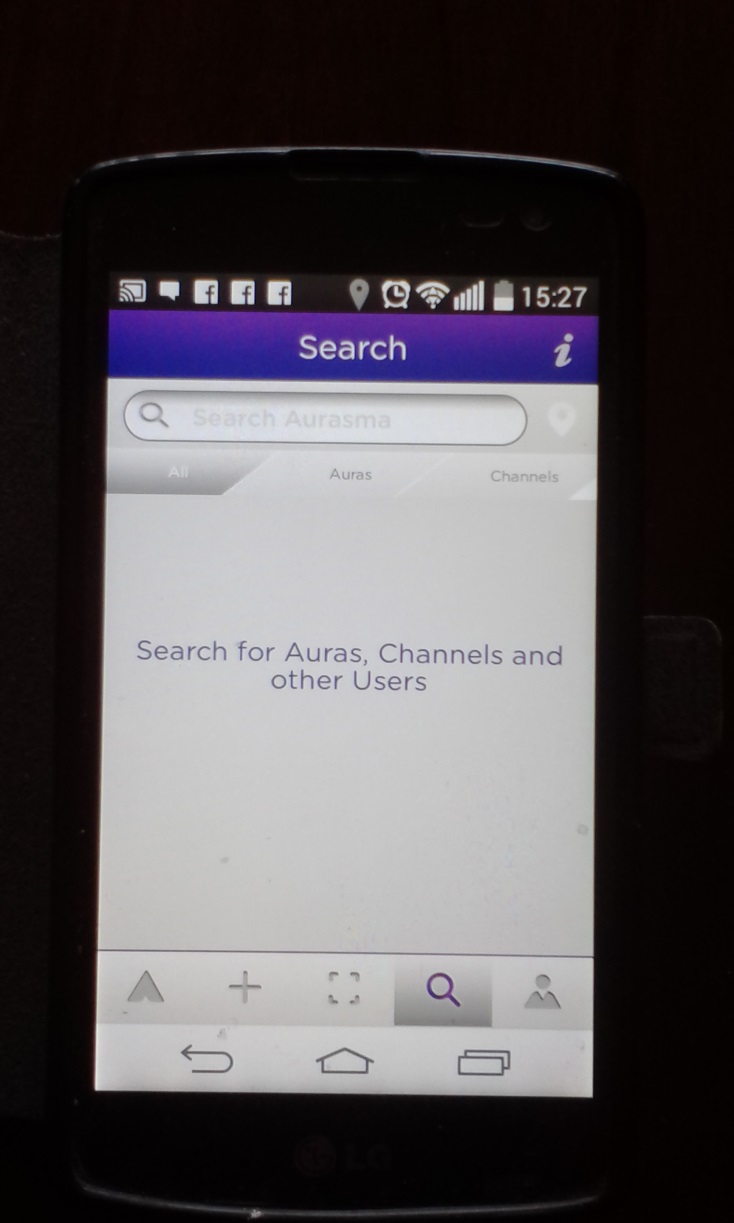 go to CHANNELS…
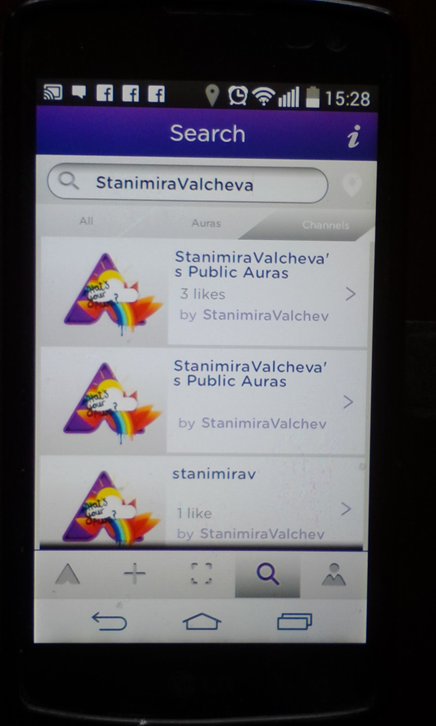 type the name of the channel you need….
   ….for example : StanimiraValcheva
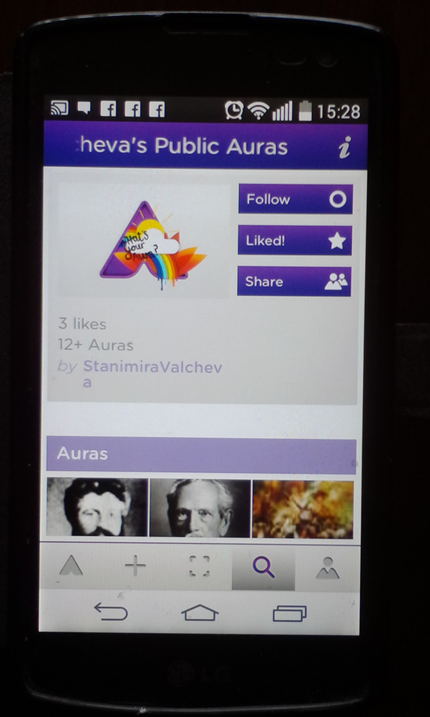 …you have to FOLLOW that channel….
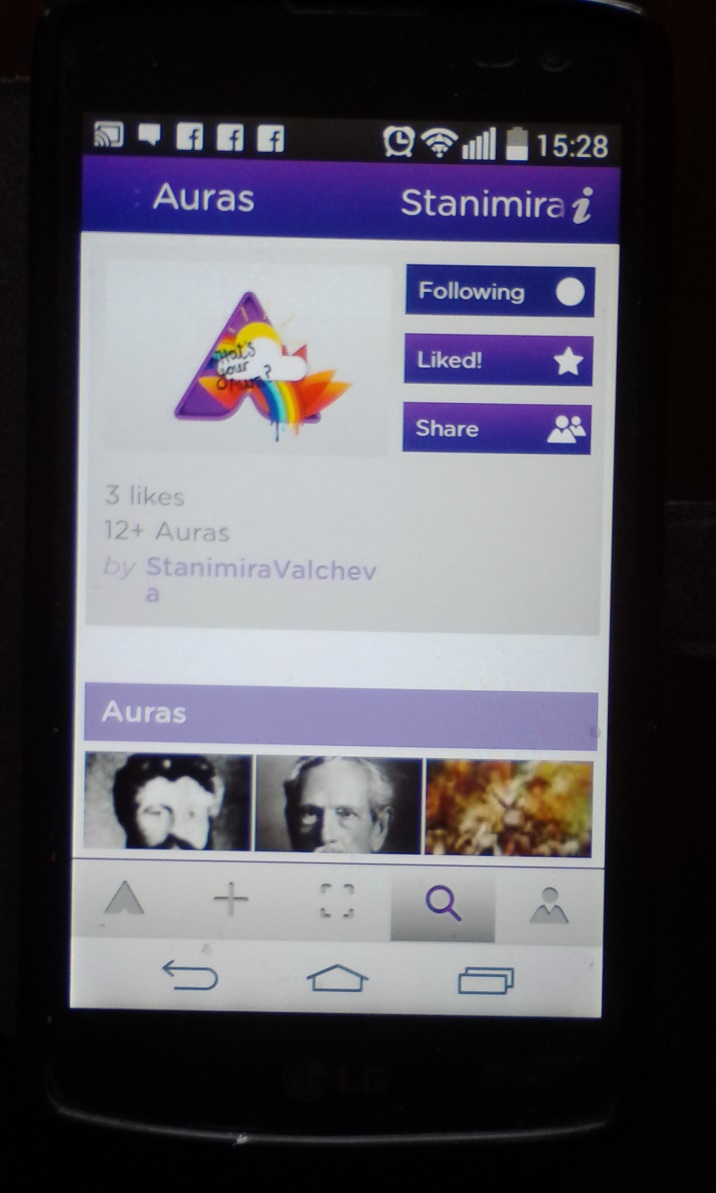 now when you 
are following this
channel you can see
all the public Auras
 created by me…
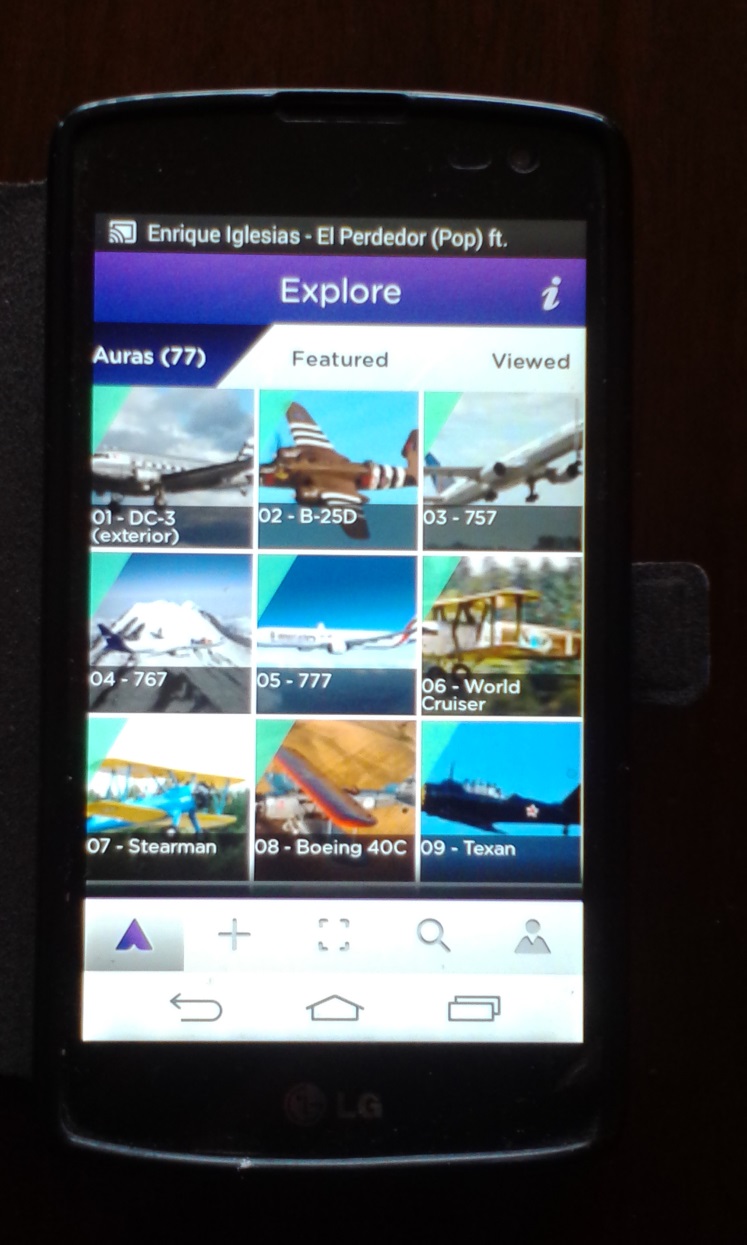 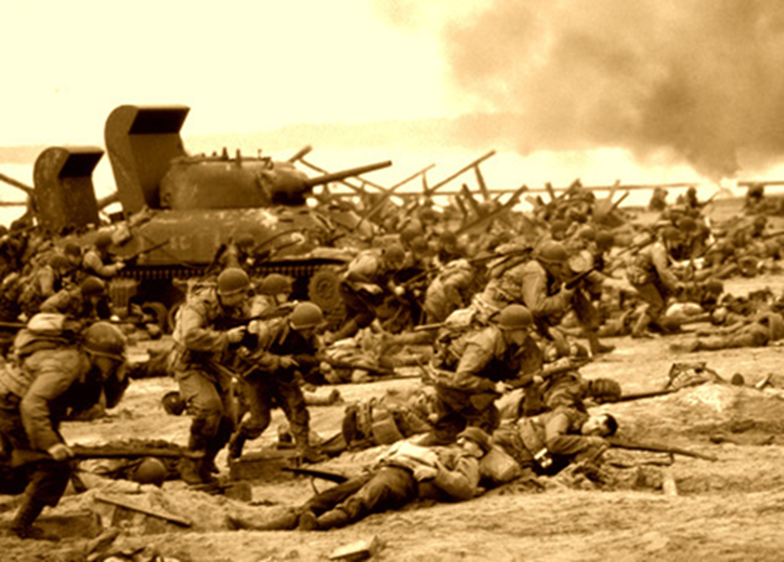 scan the photo using this icon and…..


    ….see what’s hidden in it…
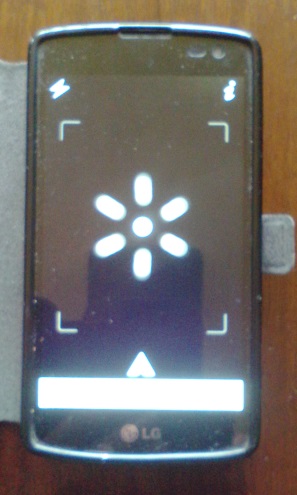 TO CREATE YOUR OWN  AURA  YOU  NEED TO ….
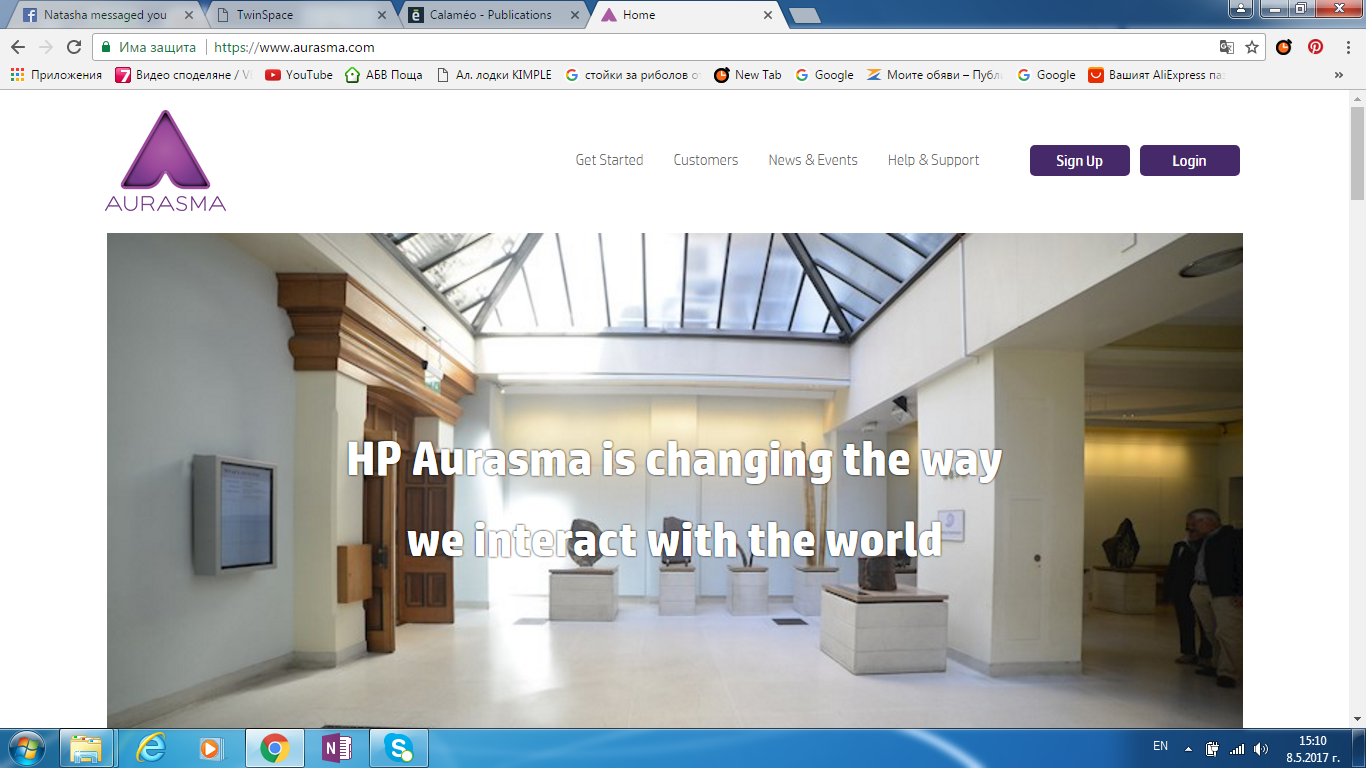 Go to https://studio.aurasma.com   and Sign up
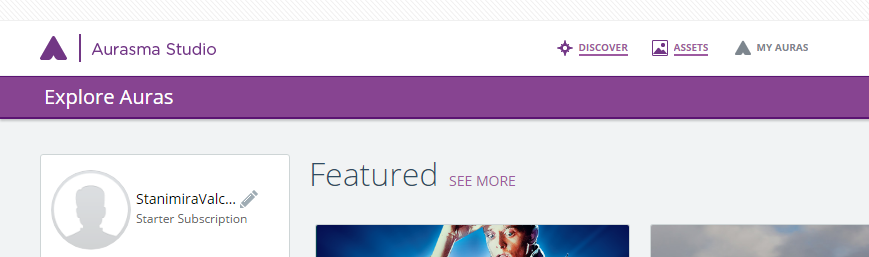 go to Assets….
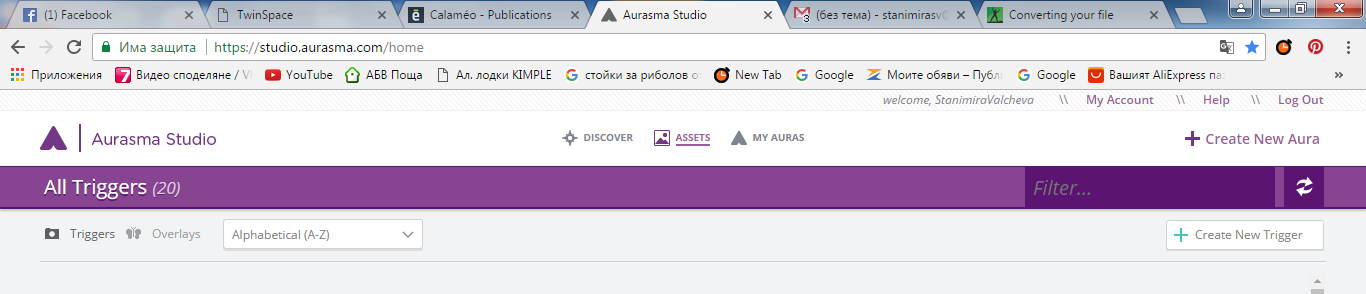 Create New Trigger
/that’s an image file/
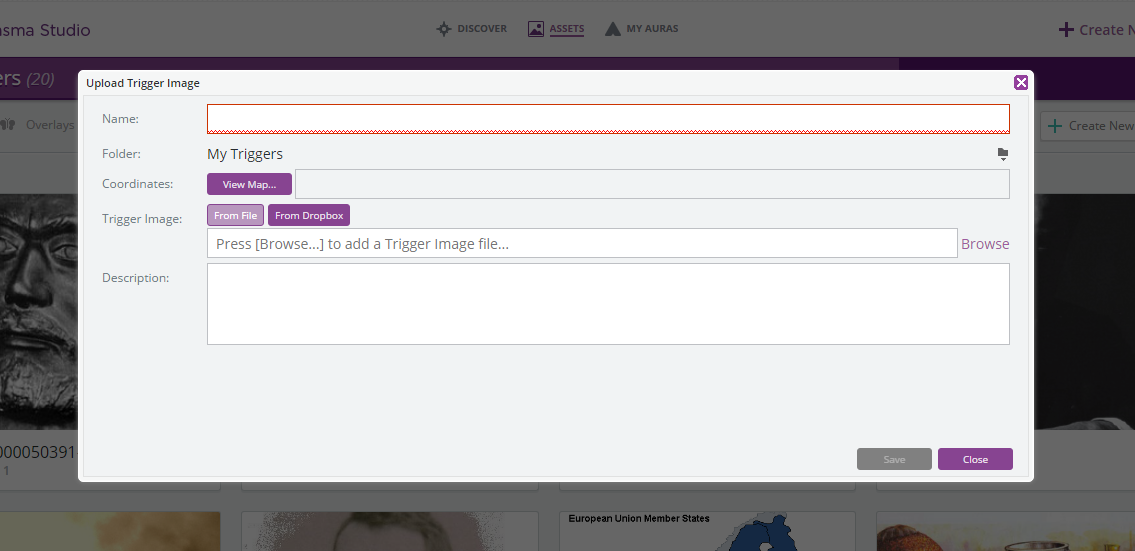 Browse…..and  Save…
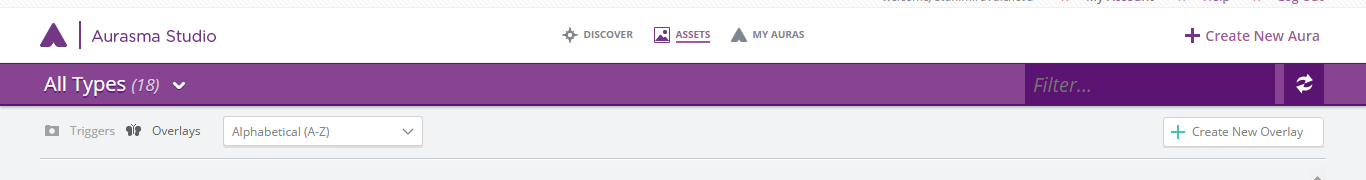 Go to Overlays
Create New Overlay
/that has to be a
Video file/
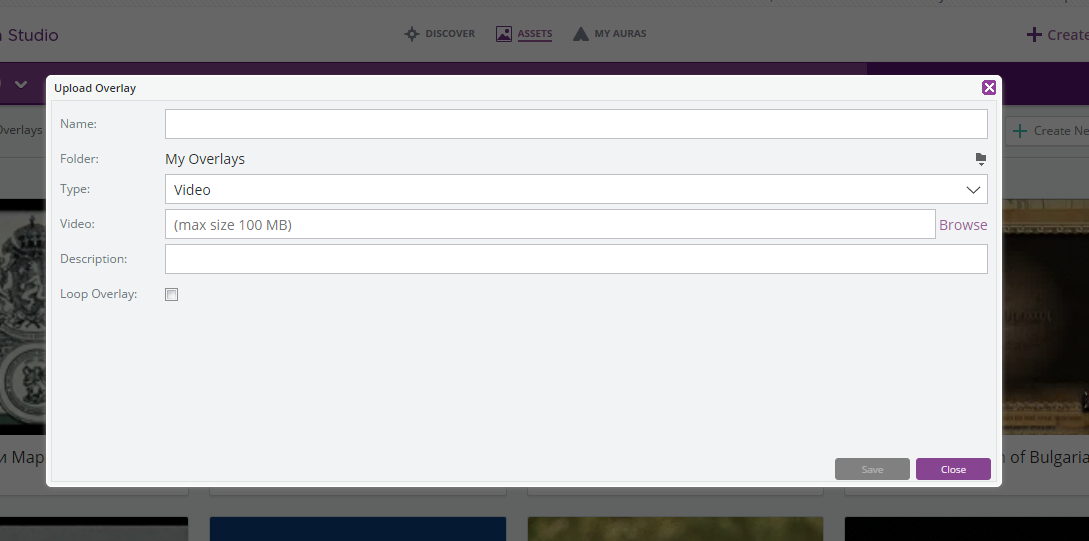 Browse….
…and … Save
Creating  New  Aura
1. Create New Aura
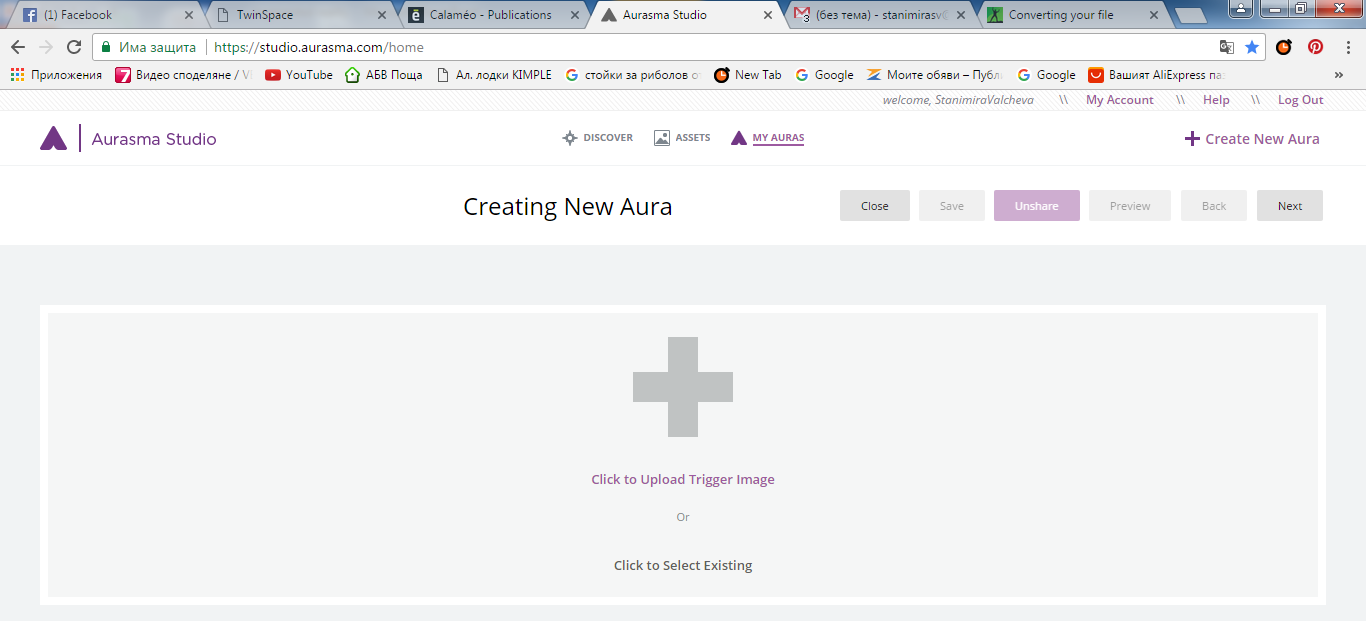 3.Next
2.Select Existing Trigger
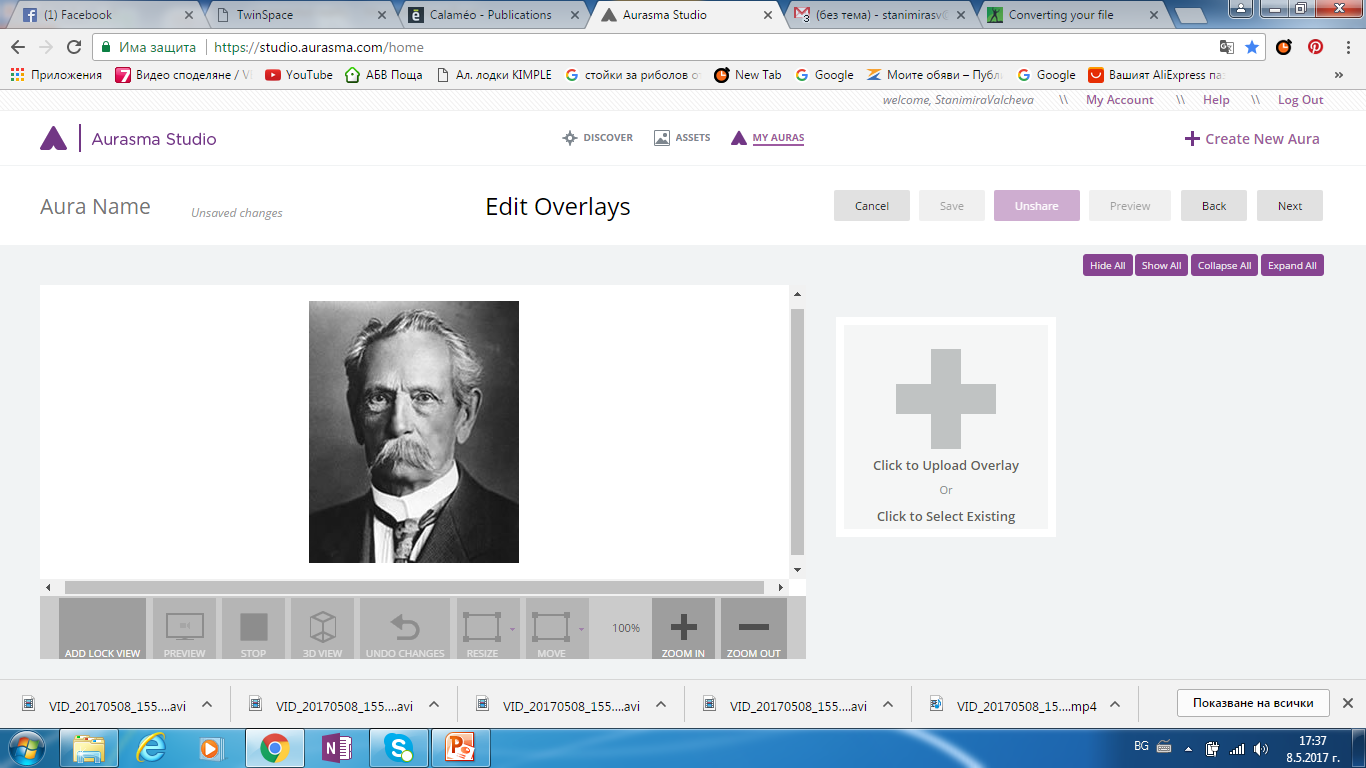 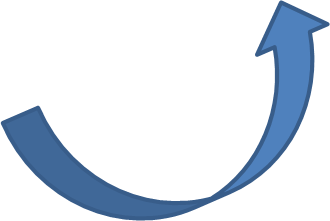 5. Next
4. Select Existing Overlay
SAVE  your Aura….make sure that it is  SHARED….
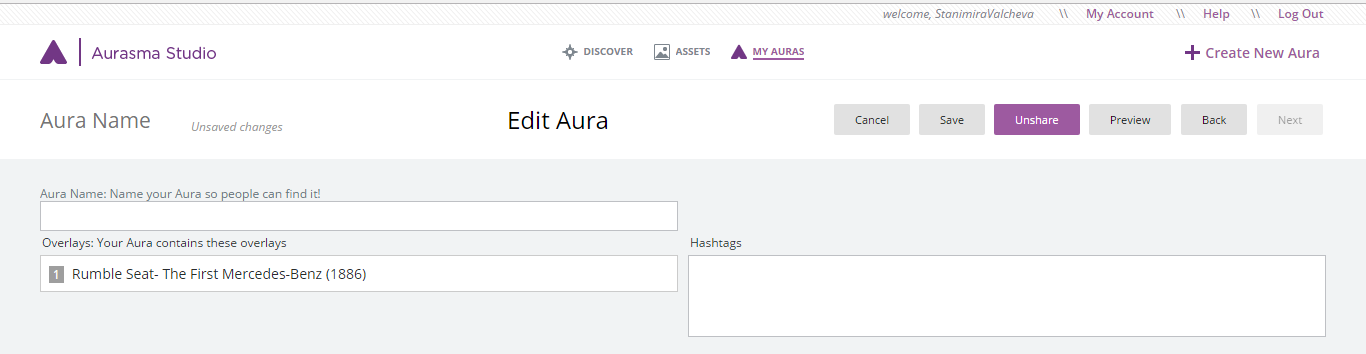 If you SHARE the Aura it will be visible for other people…it will be PUBLIC Aura

 If you UNSHARE your Aura it will be visible only for you…it will be PRIVATE Aura
Your Aura is in My Auras
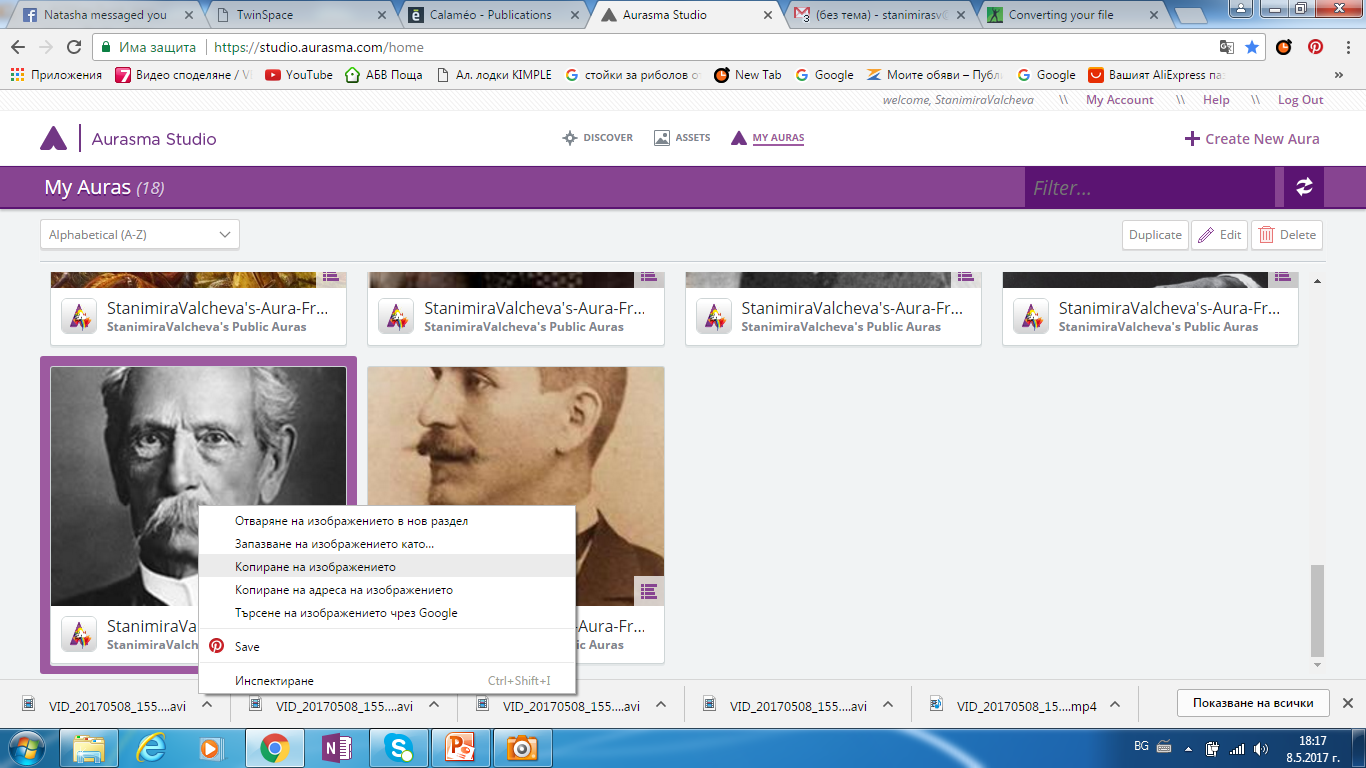 Click with right button on it….COPY the image…and  PASTE it on a Word Document…
…and you are ready…..scan the picture with your phone using Aurasma …and that’s it!!!